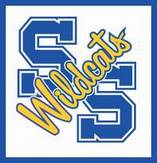 10 Free Learning Websites for Kids
Presented by:
Kati Adair & Tye Boatman
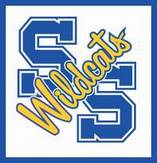 Switcheroo Zoo 
www.switcheroozoo.com
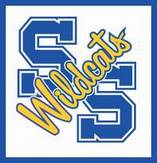 National Geographic for Kids www.kids.nationalgeographic.com
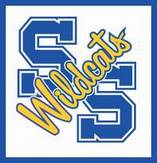 Into the Book  
http://reading.ecb.org
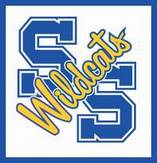 Seussville
www.seussville.com
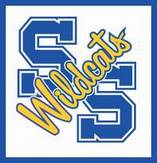 ABC Ya 
www.abcya.com
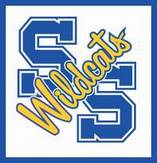 Fun Brain  
www.funbrain.com
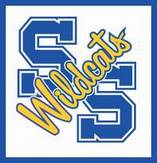 PBS Kids
 www.pbskids.org
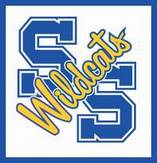 Starfall 
www.starfall.com
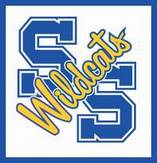 Storyline Online 
 www.storylineonline.net
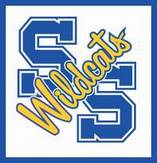 Highlights Kids 
www.highlightskids.com